Сабактын темасы:
                   Татаал сөздөрдүн түрлөрү жана жазылышы
Мугалим:        Дүйшекеева.К.
Сабактын максаты:
1. Кыргыз тилинин жазуу эрежелеритууралуу маалымат алышат;
2. Бириккен сөздөрдүн, кошмок сөздөрдүн бирге, кошмок сөздөрдүн бирге жазылышын билишет;
3.Кепте колдонулушун мисалдар менен далилдешет.
Кыргыз тилинин жазуу эрежелери	Кыргыз Республикасынын Жогорку кеңешинин 2008-жылдын 26-июнундагы №567 токтомунун редакциясына ылайык жүргүзүлөт.КР Жогорку кеңешинин 2002-жылдын 28-июнундагы №830-11 токтомунун негизинде кабыл алынган редакцияны алмаштырган.Учурдагы эрежелер 9 негизги бөлүктөн  туруп, жалпысынан 91 параграф менен берилген.Бул сабакта сөздөрдүн жазылышы жөнүндө эрежелерге токтолобуз.
1. Бириккен сөздөрдүн жазылышы
Параграф 43. 
Тыбыштык түрү өзгөрүп,түгөйлөрү өз ара бириккен сөздөр бирге жазылат:
М: жыңайлак,быйыл,каякта,жылаңач,өйүз,жылаңбаш,унчук, кайната,байке, агайын, былтыр, бүрсүгүнү,антип,бүгүн,минтип, ушинтип,ошентип,басмайыл ж.б.
былтыр – бир+жылдар
быйыл – бул+жыл
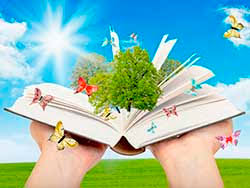 агайын – ага+ини
бүгүн – бул+күн
өйүз-ал (тетиги,тиги)+жүз(бет, тарап)
Бириккен сөздөрдүн жазылышы
каякка- кай +жакта
2. улутун- улуу+тын
3.өгүнү- ал+күнү
4. кантип- кан(дай) + этип
5. басмайыл- басма+айыл
6.унчык- үн+чык
7. бүрсүгүнү- бириси күнү
8. кайнене- кайын+эне
9.жылаңайлак- жалаң+ аяк
10 аскарбашыл- ак+сары+ башыл
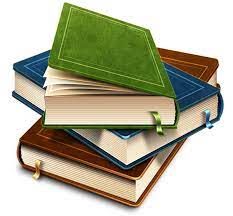 2. Кошмок сөздөрдүн бирге жазылышы
Параграф 44.
Лексикалык мааниси күңүрттөнүп, өз алдынча колдонуу мүмкүнчүлүгүнөн ажыраган сөздөр менен толук маанилүү сөздөрдүн айкашын түзүп, бир маани берип турган кошмок сөздөр бирге жазылат.

Карамүртөз, кечкурун,көбүнесе,
         арабөк,балжууран, карагат, 
                         алмончок.
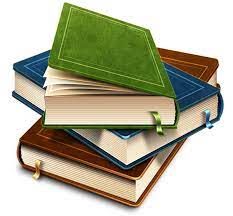 Параграф 45.
Жанаша айтылган эки сөздүн биринчиси  уяң үнсүз менен аяктап, кийинкиси каткалаң үнсүз менен башталып колдонулса, каткалаң үнсүз жумшарып айтылат, бирок жазууда ага жол берилбейт жана айрым-айрым жазылат.

   тилгат эмес – тил кат;
коңгарга эмес – кон карга;
колгап эмес – кол кап;
ишенимгат эмес –ишеним кат.
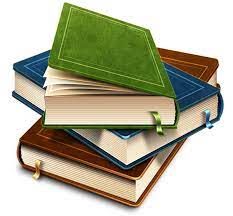 Параграф 46Эки түгөйү тең өз алдынча лексикалык мааниге ээ болбогон сөздөрдөн жасалган кошмок сөздөр бирге жазылат.
АСЫРЕСЕ
ТИРИГАРАК
ЖЕКСУР
АЧКҮСӨН
Кошмок сөздөрдүн бөлөк жазылышы
көз айнек
Параграф 47.
Лексикалык маанисин
 жоготпой, 
өз алдынча колдонулуп
 жүргөн 
сөздөрдөн куралган 
кошмок
 сөздөрдүн ар бир бөлүгү 
бириктирилбей, 
айрым-айрым 
жазылат.
козу карын
алп кара куш
ат кулак
таш бака
аш казан
айры куйрук
ат тиш
Кошмок сөздөрдүн бөлөк жазылышыКош ооз,ач көз,көк жал, арык чырай,тогуз кат,үч эм,араң жан, кол жазма, басма сөз, көз караш, кол башчы, жол башчы, көз карандысыз, ак көңүл, кара кер, эл аралык, чыгыш таануу, тил таануу, ден соолук, ж.б.
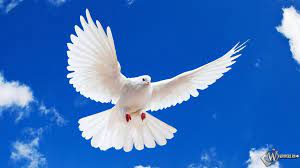 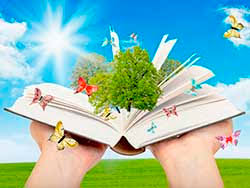 Параграф 48. Татаал сандардын ар бир бөлүгү айрым-айрым жазылат.
ОН БИР
БИР МИҢ ТОГУЗ ЖҮЗ АЛТЫМЫШ ТОГУЗОТУЗ БЕШҮЧТӨН –ҮЧБЕШ-АЛТЫ
 ТОКСОН ТОГУЗ
Алтыдан бир
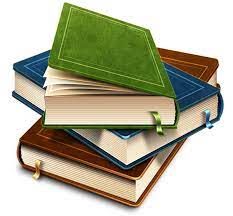 Параграф 49.Татаал этиштин ар бир түгөйү айрым жазылат:
чуркап кел,жүгүрүп чык, отура тур,уктап ал, күтө тур,сүйлөп жатты, айттырып ий,кете бер,алып барып кел, таап кел, алып барып бере кой, сурап чыга кал, жыгылып кете жаздап барып токтоду, келе жатат ж.б.

Эскертүү: «жат» деген жардамчы этиш кыскарып «ат» балуп айтылса, ал негизги этишке уланып, угулушунча бирге жазылат: 
баратат, келатат.
Параграф 50.Зат атооч менен этиштен куралган кошмок сөздөр да айрым жазылат:
Жардам кыл,жардам эт
кол сал,кол шилте
баш ийдир,салам бер

баш тарт,азап чек
кол кой,өмүр сүр
таасир эт,өч ал,
курман бол
Параграф 51.Кошмок сөз түрүндөгү татаал сын атооч менен тактоочтордун ар бир бөлүгү айрым-айрым жазылат, татаал сын атоочтор:
көк ала, кара күрөң, мала кызыл, ак саргыл, кара ала, кара көк, сары ала, кер кашка, кызыл көйнөк,кара тору.
Кошмок сөз түрүндөгү татаал сын атооч менен тактоочтордун ар бир бөлүгү айрым-айрым жазылат, татаал тактоочтор:
Бир кезде, түн ичинде,таңга маал,кеч бешимде,ар качан, ар күнү, эртең менен эрте, таң эртең менен, бир паста, кечке жуук.
Параграф 52Туруктуу сөз айкашынын (фразеологизм) ар бир сөзү бөлөк жазылат:
Кара кылды как жарган
 колтугунан суу бүркүү
Жумурткадан кыр издөө
Камырдан кыл сууругандай
Мурдун балта кеспеген
Параграф 53.Тууранды, сырдык, модал сөздөр, байламта, жандооч, бөлүкчөлөр толук маанилүү сөздөр менен тизмектешип айтылганда, алардын ар бири бөлөк-бөлөк жазылат:
өтө кооз, ого бетер,бар эле, сен го, эң сонун, бах чиркин, алуу керек, ат менен келди, адам сымал, киши шекилдүү,ага сөрөй,чогулуштан кийин, мага чейин, тоого дейре,ар нерсе,ар ким, кимдир бирөө, эч качан,эч жерде, эч нерсе, ар качан.

Эскертүү: эчтеке,эчтеме,эчтемке,бирдеңке,бирдемке, бирдеме сыяктуу сөздөр бирге жазылат.
Сабакты бышыктоо үчүн суроолор
Суроолорго жооп беребиз
1.Кошмок сөздөрдү тапкыла ?
көк ала, кара күрөң, мала кызыл, ак саргыл, кара ала, кара
2. Эчтеке,эчтеме,эчтемке,бирдеңке,бирдемке, бирдеме сыяктуу сөздөр кандай жазылат жазылат?
3. Туруктуу сөз айкашынын (фразеологизм) ар бир сөзү  ....  жазылат?
4. Татаал сандардын ар бир бөлүгү  .....     жазылат?
Бүгүн сабакта:
. Кыргыз тилинин жазуу эрежелеритууралуу;
2. Бириккен сөздөрдүн, кошмок сөздөрдүн бирге, кошмок сөздөрдүн бирге жазылышы;
3.Кепте колдонулушун мисалдар менен далилдей алдыңар;
4. Суроолорго жооп бердиңер.
Үйгө тапшырма
«Мен жашаган аймак» деген темада
текст түзүү.

Текстте кош,кошмок, бириккен сөздөрдү пайдалануу
Сабакка анализ
09.09.2022-жыл                    Мугалим:Дүйшекеева К.
7-З класс:  Жалпы 39 окуучу, катышканы 37 окуучу
Кыргыз тили
Сабактын темасы: Татаал сөздөрдүн түрлөрү жана жазылышы
Сабактын жабдылышы:проектор, таблица,методикалык  китепчелер колдонулду.
                                    Сабактын жүрүшү:
-өз убагында башталды;
-класс сабакка даяр;
-чакыруу этабы менен сабак башталды;
Мугалимдин окуучуларга мамилеси: 
-класстын ишмердүүлүгүн уюштура билет
Жаңы теманы түшүндүрүү: 
-китеп менен иштөө ыкмасын колдонуу менен өтүлгөн темаларды байланыштырып өттү;
-мугалим алгач аңгемелешүү методун колдоно алды(мугалим менен окуучунун жандуу аңгемелешүүсү);
-слайд аркылуу татаал сөздөрдүн түрлөрүн жана жазылыш өзгөчөлүктөрүн, мисалдар менен далилдеп, сүрөттөр аркылуу түшүндүрдү;
-окуучулар өз алдынча иштешти;
-Венндин диаграммасын түзүштү.
Сабактын максатына жетүүсү:
-сабак өтүүдө мугалим дидактикалык материалдарды билүүсү жана окуучуларга бүгүнкү күн талабы менен түшүндүрүүсү, окуучулар менен бирге иш алып баруусу , окуучулардын  жетүүсү жакшы;
-класстагы окуучуларга  көңүл буруусу жана баарын иштетүүсү талапка жооп берет;
-жаңы теманы түшүндүрүү жана бышыктоо үчүн көнүгүүнү туура тандоосу;
-ар бир окуучу жыйынтык чыгарып, тесттик тапшырма менен иштей алды;
- окуучулардын жазуу дептерлерин текшерүү менен доскада иштетип,өз каталарынын үстүндө иштете алды.
Сабакты пландаштыруу:
-сабактын структурасы туура түзүлгөн;
-дидактикалык колдонмолордун даярдалышы,
 -кошумча материалдар, колдонмолор, китептер менен камсыз болуусу талапка жооп берет.
Баалоо:
Үй тапшырма:
-өзүн-өзү баалоо ыкмасын колдонду
 -окуучулар өзүн-өзү баалады.
4 окуучу «5»,  18-окуучу «4» деген баа алышты.
Сабак өз максатына жетти.
Мугалим:Аттокурова К.А.